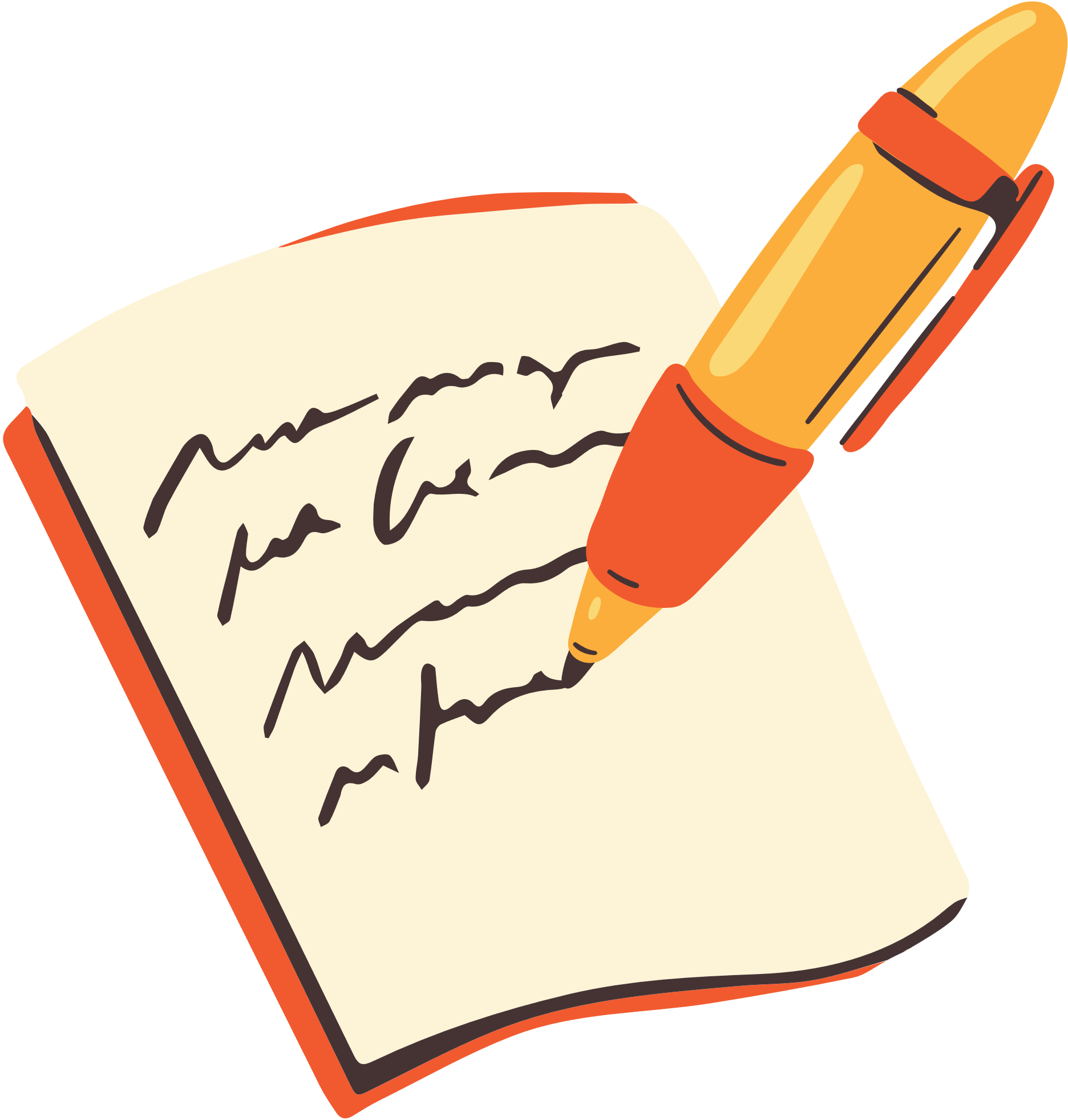 BÀI 1: HÌNH HỌC CHỮ NHẬT. HÌNH LẬP PHƯƠNG
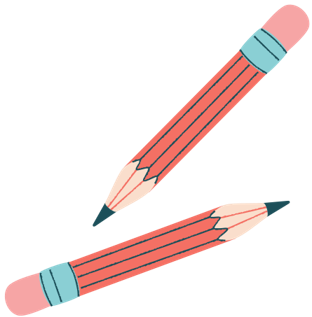 (Tiết 1)
NỘI DUNG BÀI HỌC
Hình lập phương
Hình hộp chữ nhật
Diện tích xung quanh và thể tích của hình hộp chữ nhật, hình lập phương
I. HÌNH HỘP CHỮ NHẬT
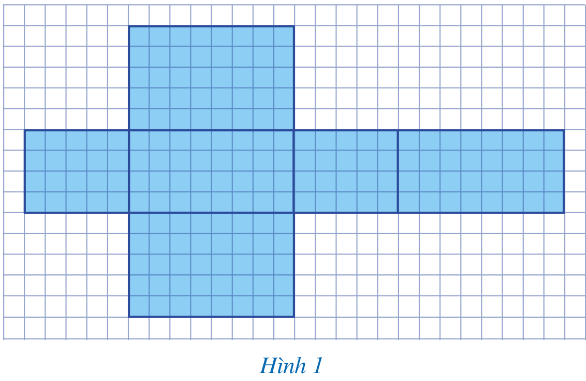 HĐ1
a) Vẽ hình 1.
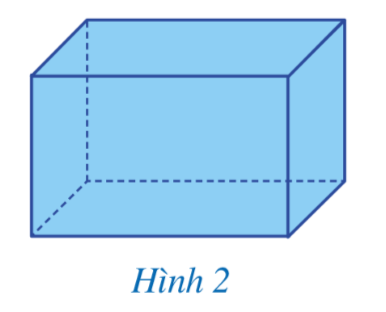 b) Cắt, gấp để tạo lập hình 2.
c) Nêu số mặt, số cạnh, số đỉnh của hình hộp chữ nhật ở Hình 2.
Hình hộp chữ nhật ở Hình 2 có 6 mặt, 12 cạnh và 8 đỉnh.
Nhận xét: Hình hộp chữ nhật có 6 mặt, 12 cạnh, 8 đỉnh.
Đọc tên các mặt, các cạnh, các đỉnh của hình hộp chữ nhật ở Hình 3.
HĐ2
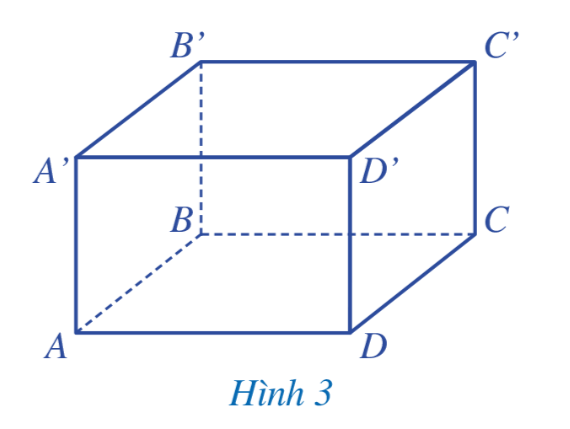 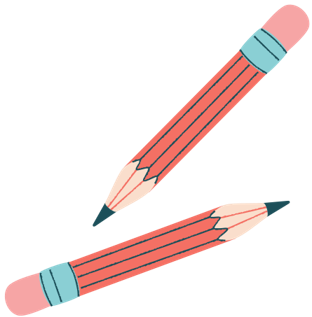 Chú ý
Khi ngồi trước một hình hộp chữ nhât như ở Hình 4a, ta chỉ nhìn thấy ba mặt được tô màu, còn một số cạnh không nhìn thấy được. Tuy nhiên, để nhận dạng tốt hơn cả hình hộp chữ nhật, người ta vẫn vẽ các cạnh không nhìn thấy đó, nhưng bằng nét đứt (như Hình 4b).
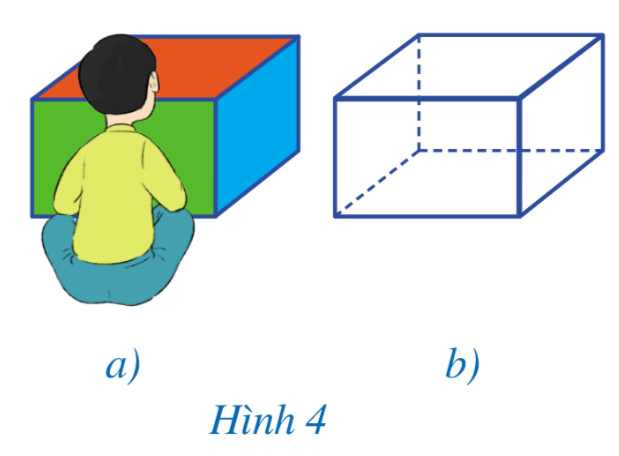 HĐ3
Quan sát Hình 5 và cho biết
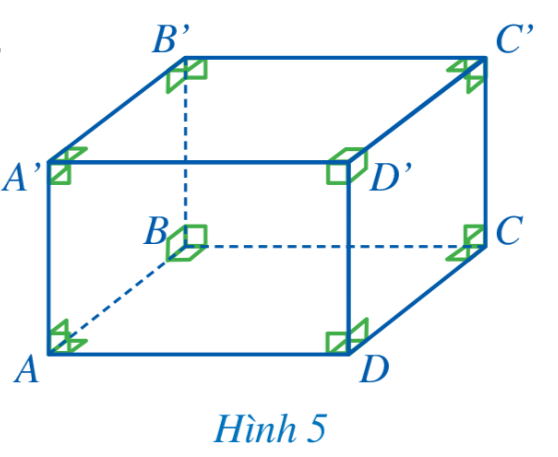 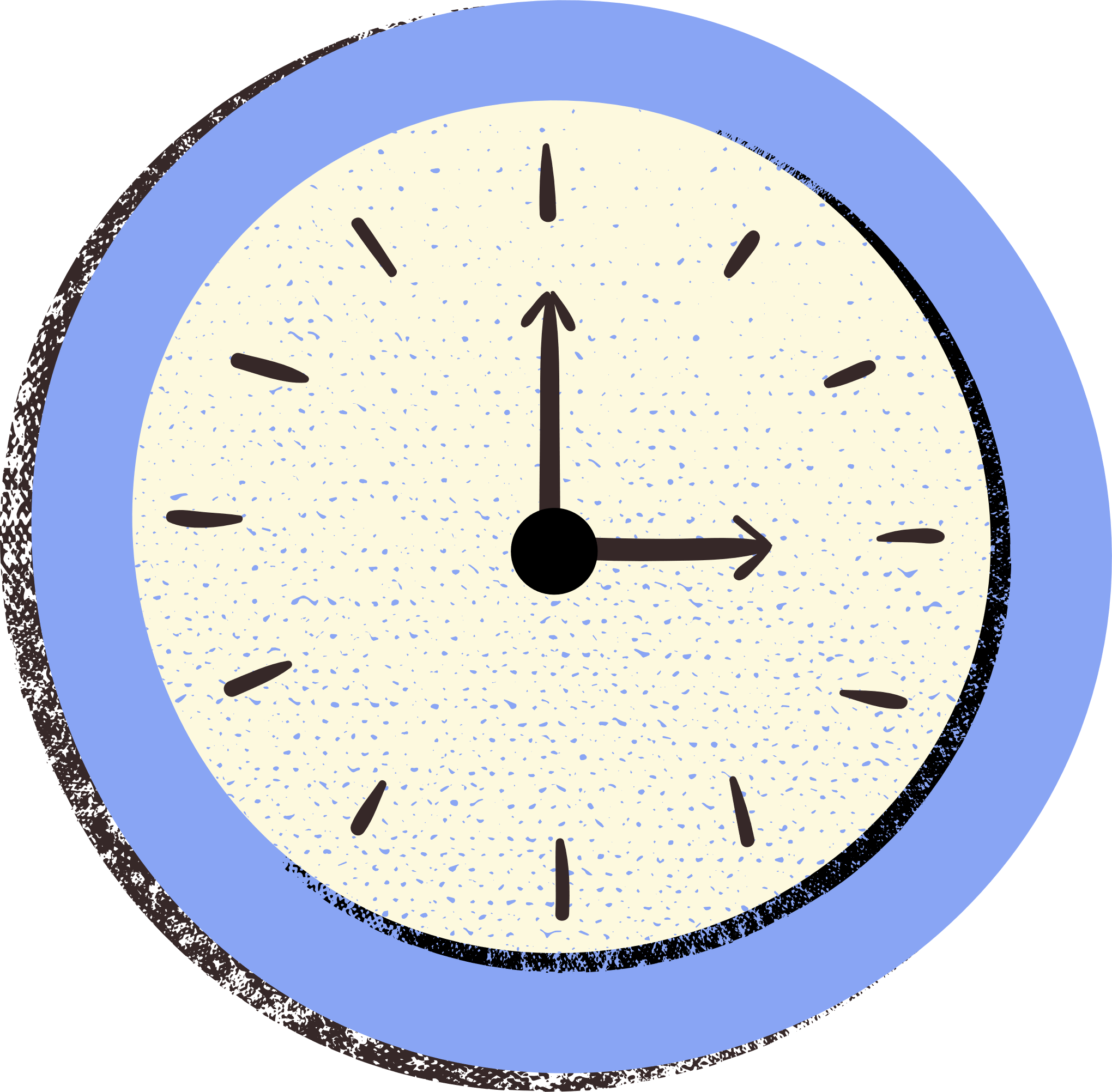 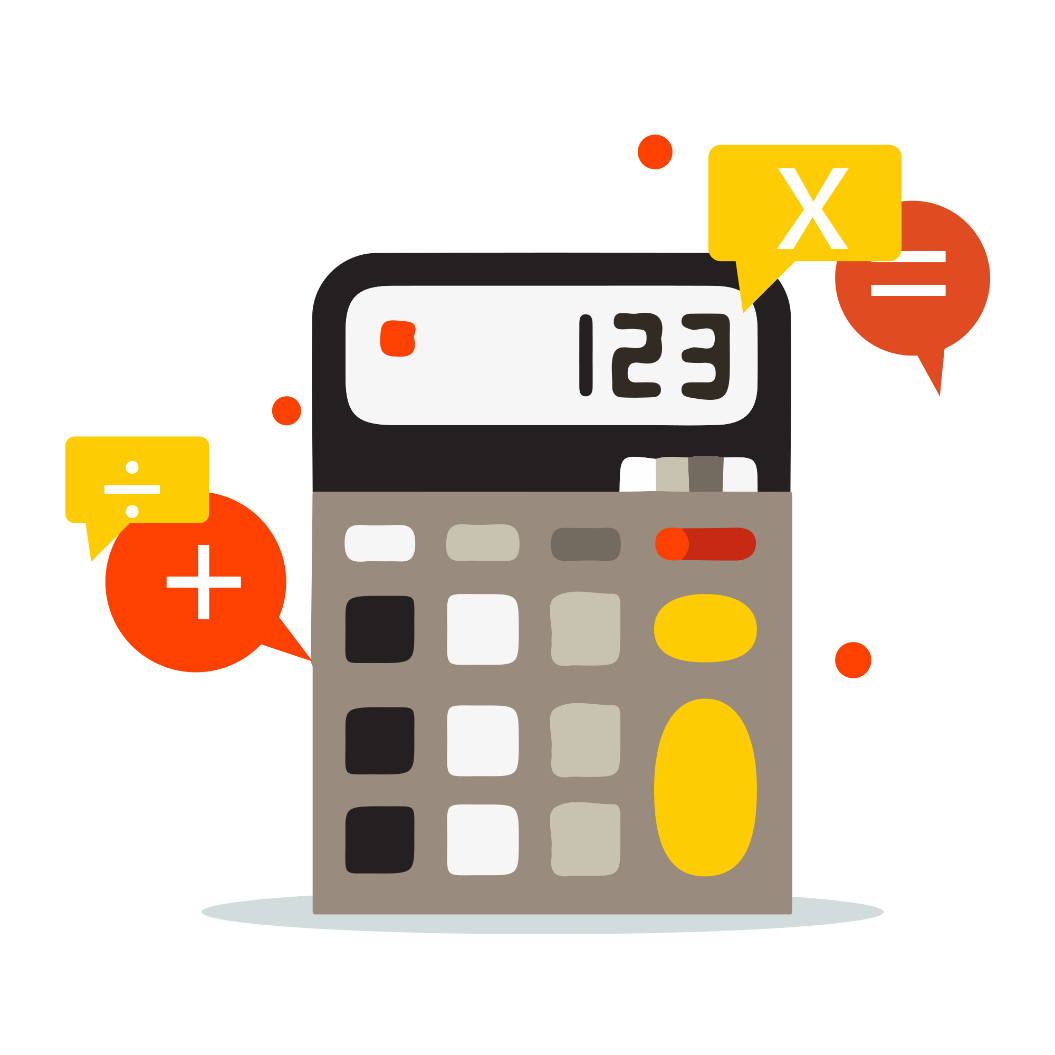 Hình hộp chữ nhật có:
Các mặt đều là hình chữ nhật;
Các cạnh bên bằng nhau.
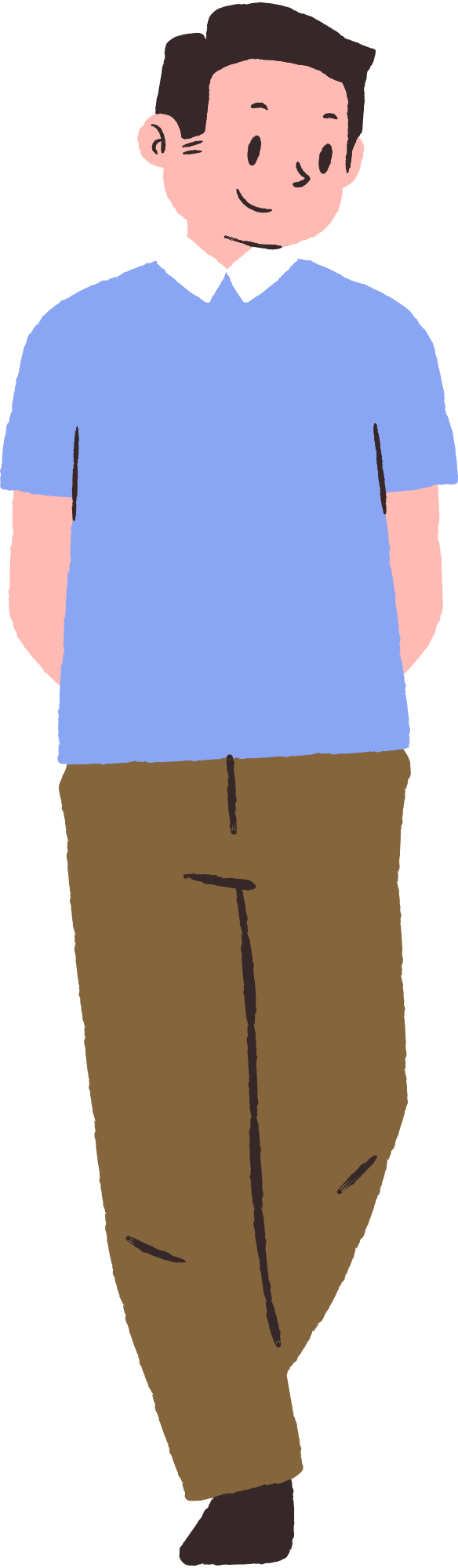 Nhận xét
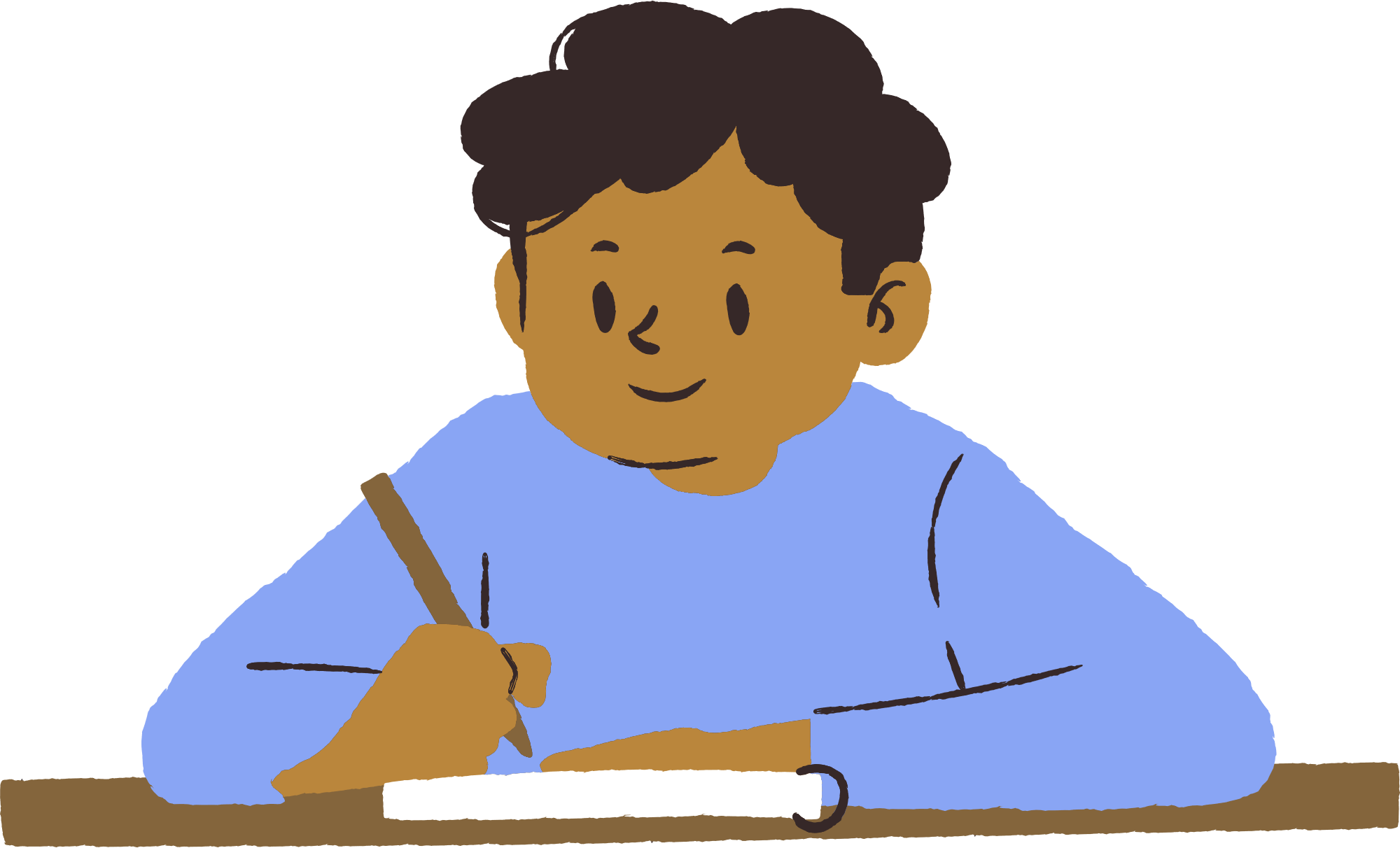 HĐ4
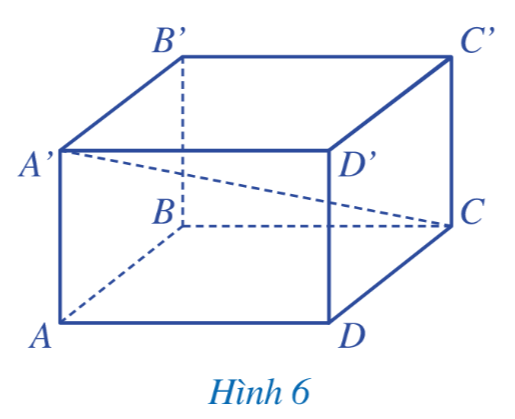 Nhận xét
Hình hộp chữ nhật có 4 đường chéo.
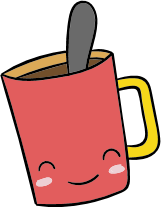 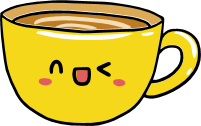 Bài tập
a) Hình nào sau đây là hình hộp chữ nhật?
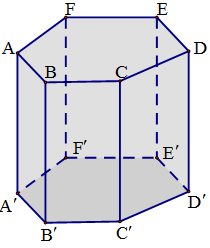 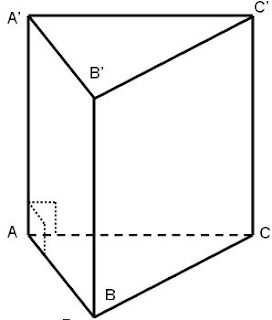 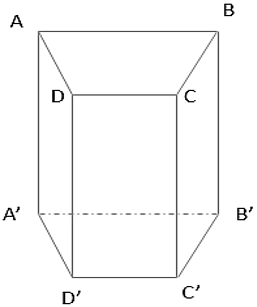 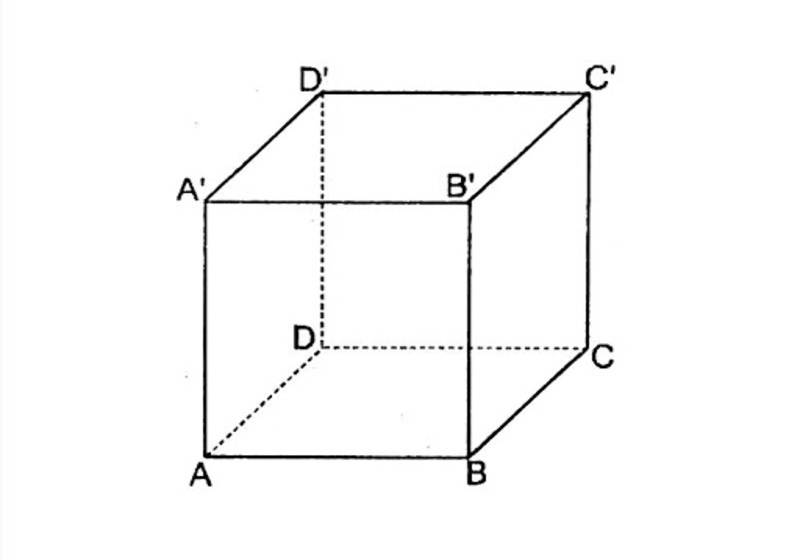 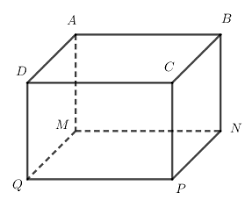 b) Em hãy chỉ rõ các mặt, các cạnh, các đỉnh các đường chéo của hình hộp chữ nhật đó; chỉ rõ những mặt nào là hình chữ nhật; những cạnh bên nào bằng nhau.
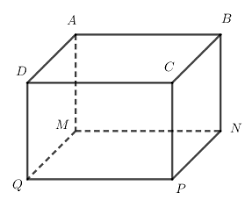 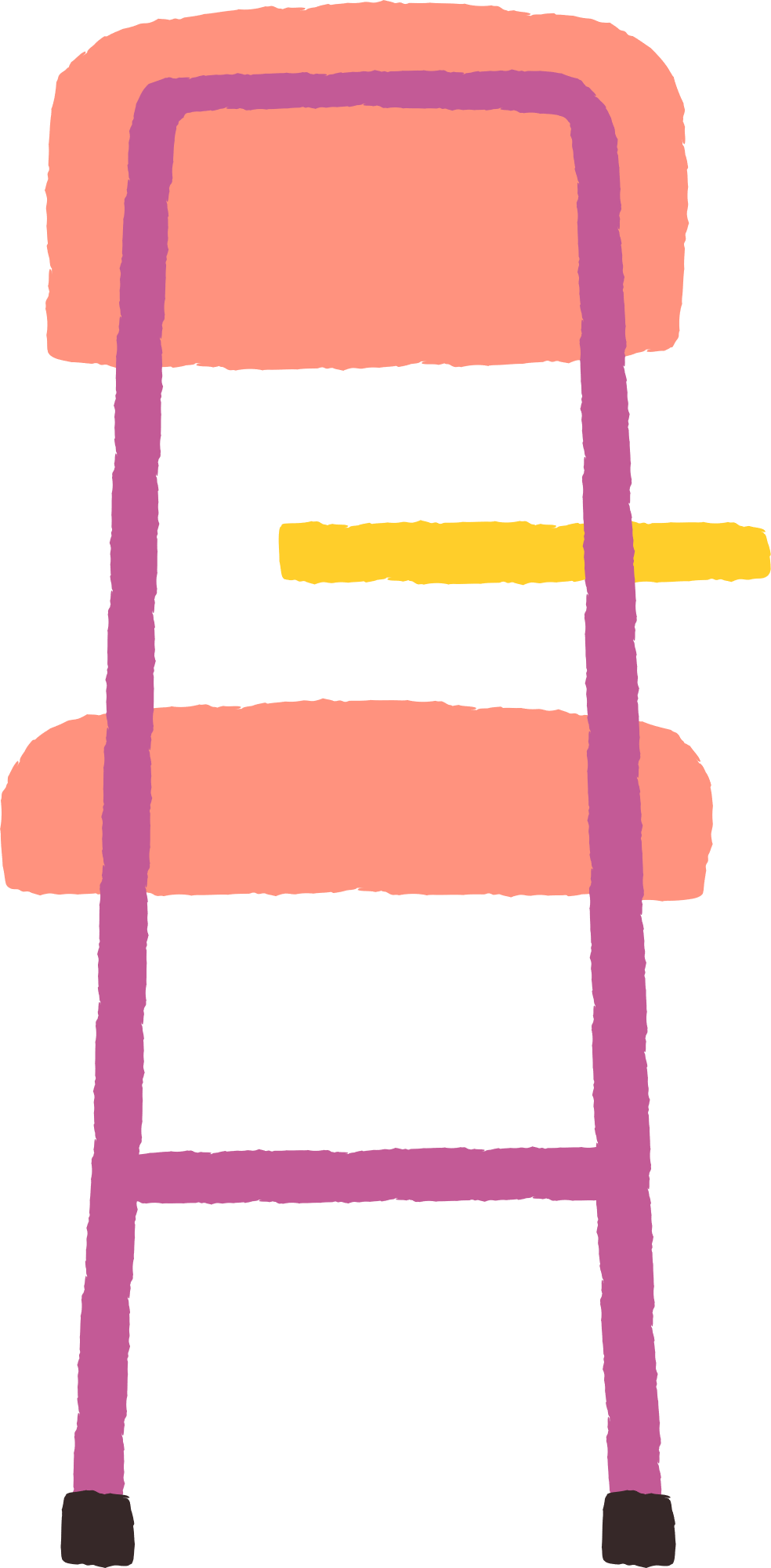 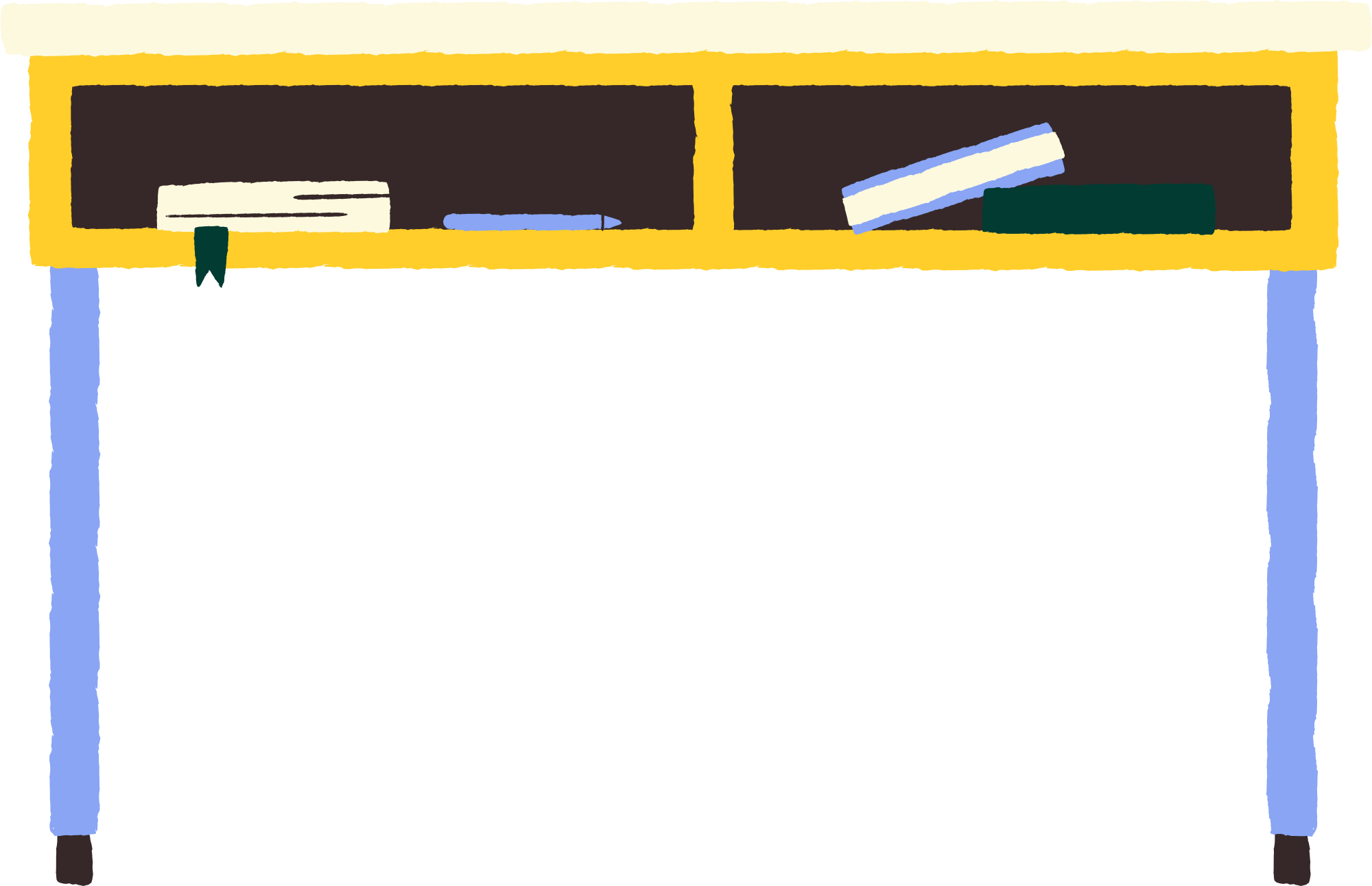 II. HÌNH LẬP PHƯƠNG
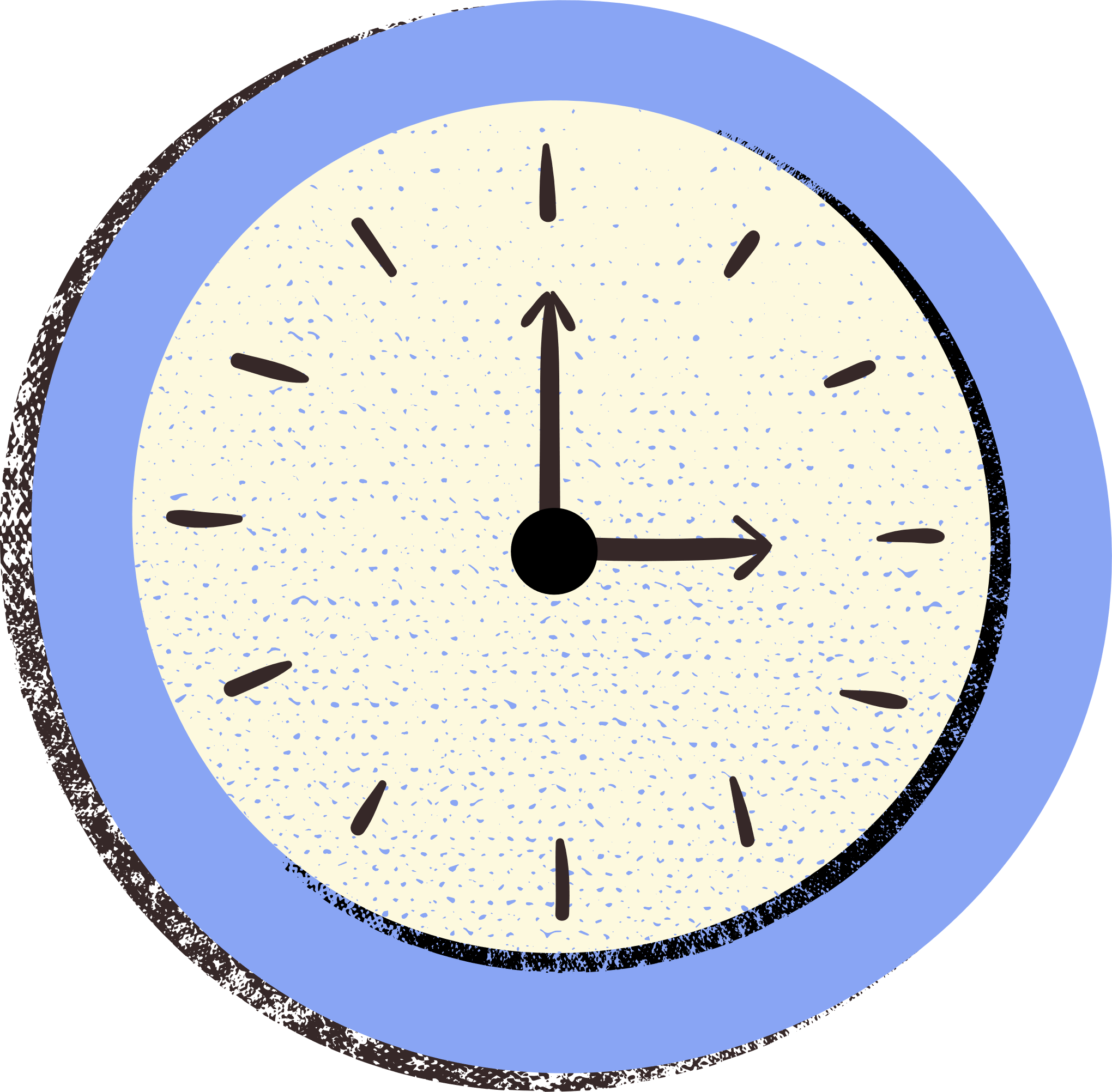 HĐ5
b) Cắt, gấp để tạo lập hình 8.
a) Vẽ hình 7.
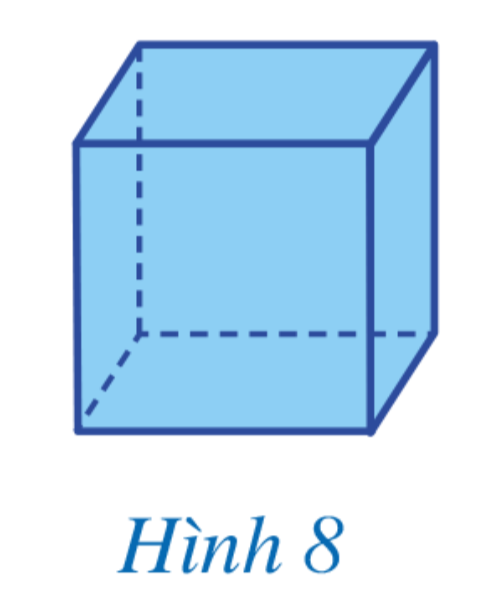 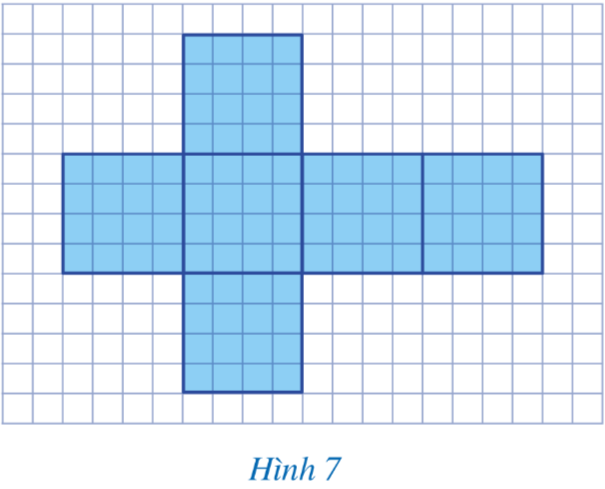 c) Nêu số mặt, số cạnh, số đỉnh của hình lập phương ở Hình 8.
Hình lập phương ở Hình 8 có 6 mặt, 12 cạnh, 8 đỉnh và 4 đường chéo.
Nhận xét: Hình lập phương có 6 mặt, 12 cạnh, 8 đỉnh, 4 đường chéo.
Đọc tên các mặt, các cạnh, các đỉnh, các đường chéo của hình lập phương ở Hình 9.
HĐ6
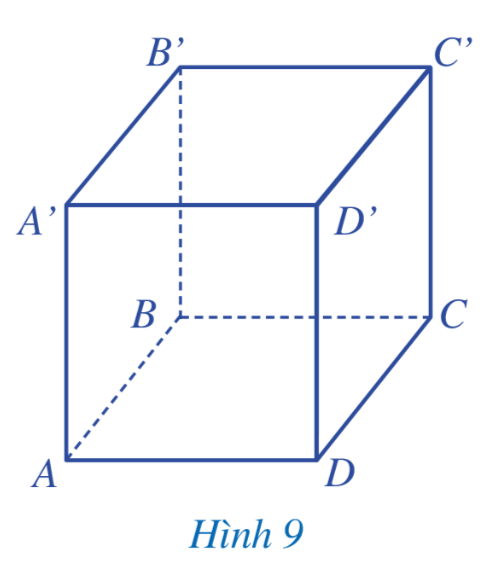 HĐ7
Quan sát Hình 10 và cho biết
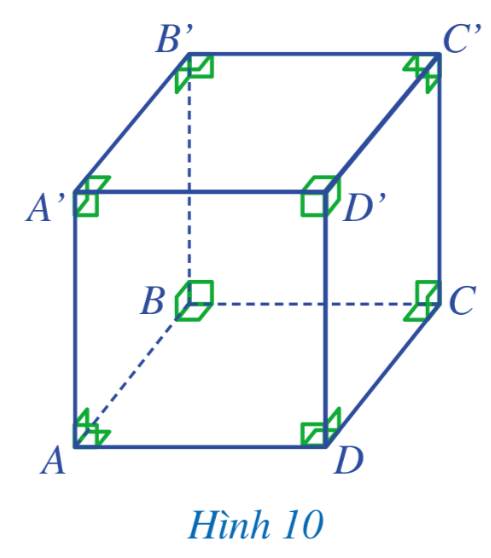 b) So sánh độ dài các cạnh của hình lập phương đó?
Các cạnh của hình lập phương đó có độ dài bằng nhau.
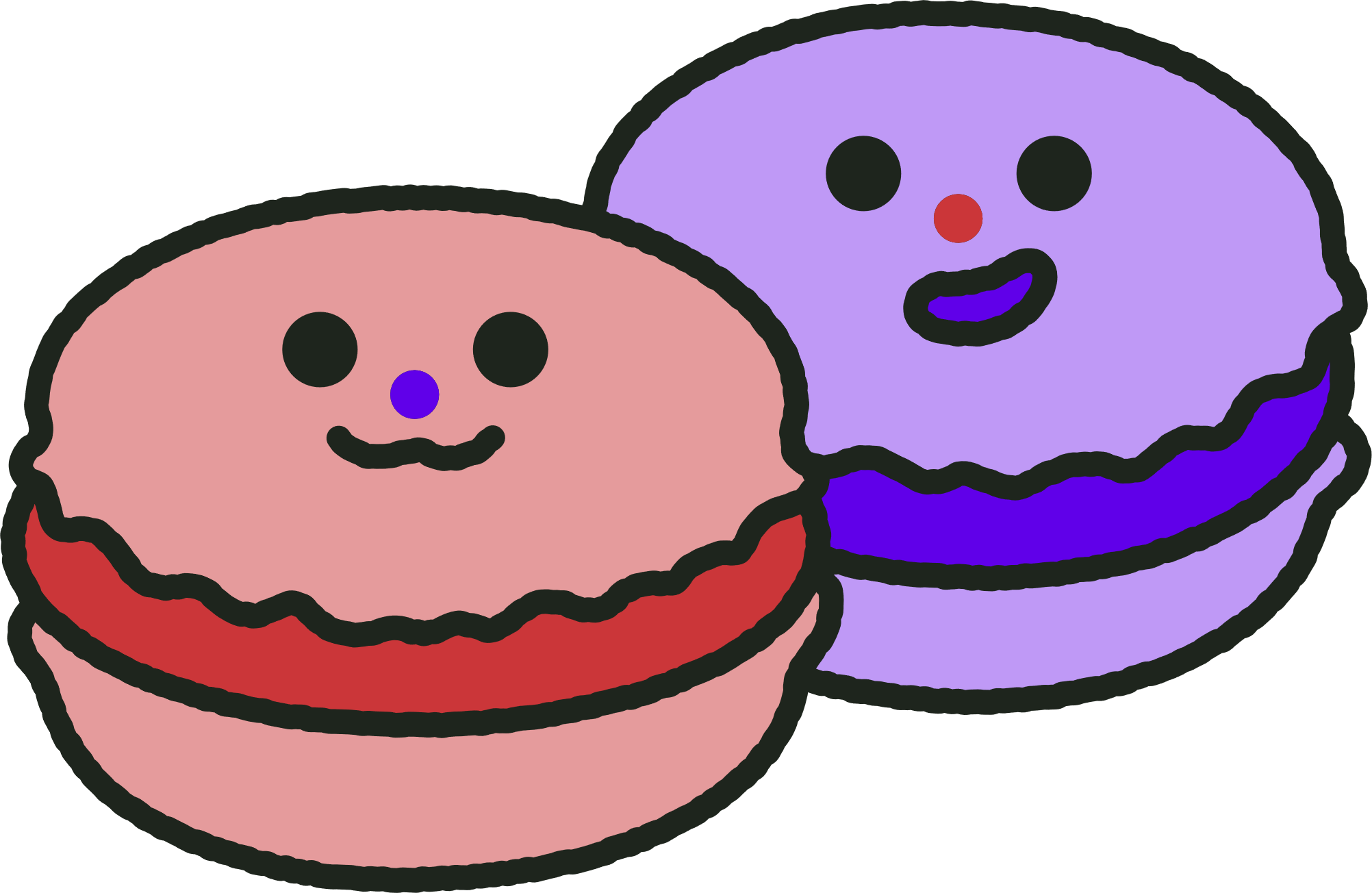 Hình lập phương có:
Các mặt đều là hình vuông;
Các cạnh đều bằng nhau.
Nhận xét
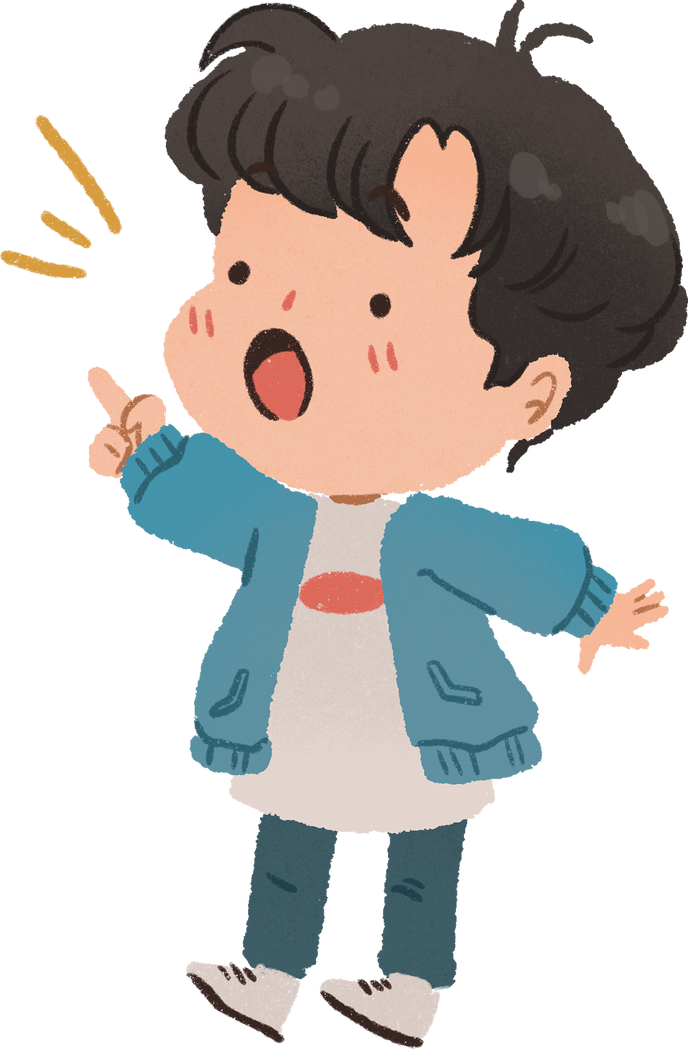 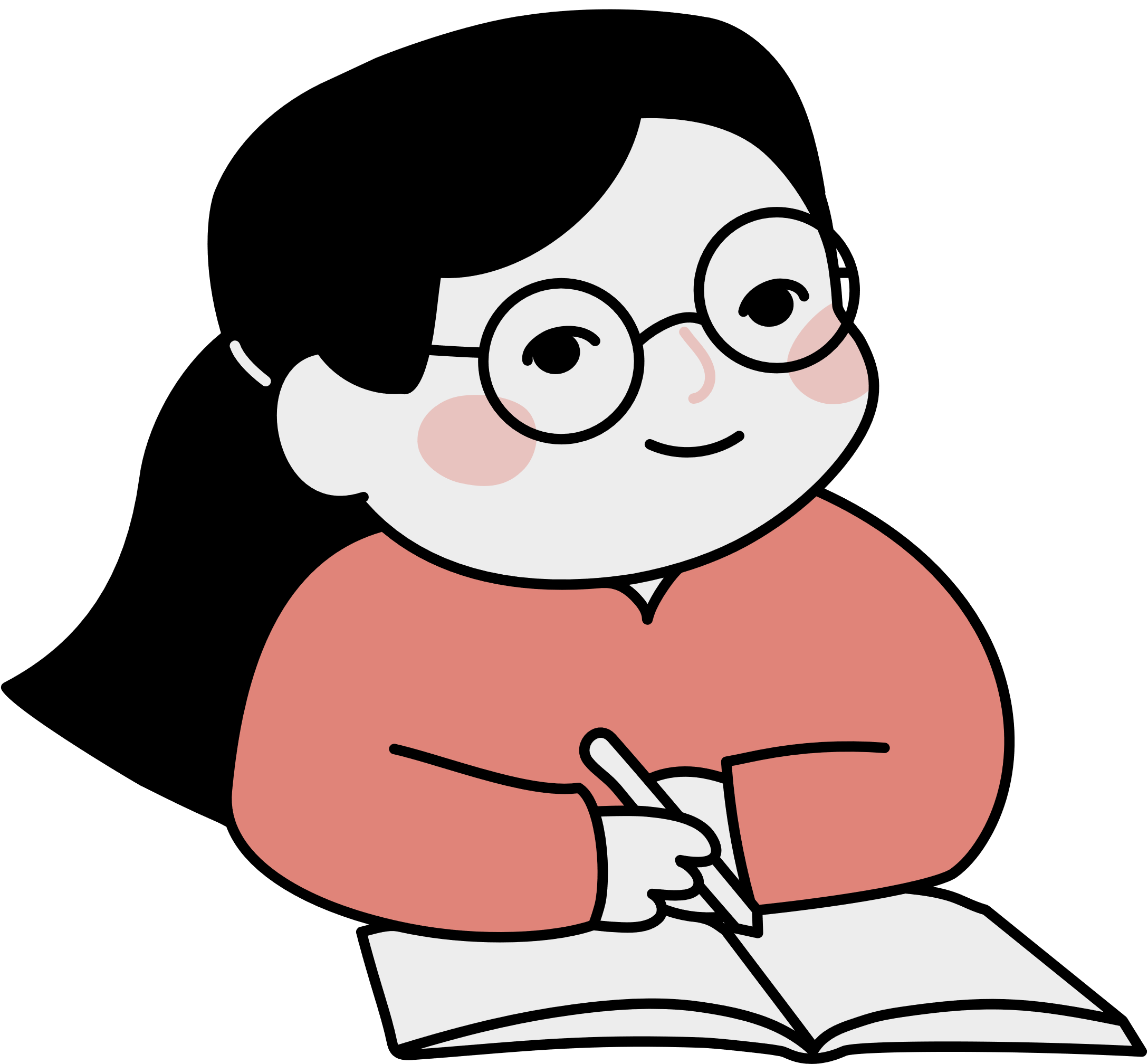 Bài tập
a) Hình nào sau đây là hình lập phương?
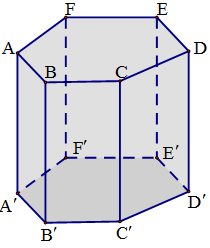 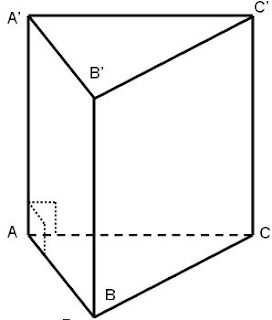 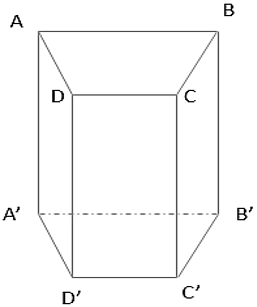 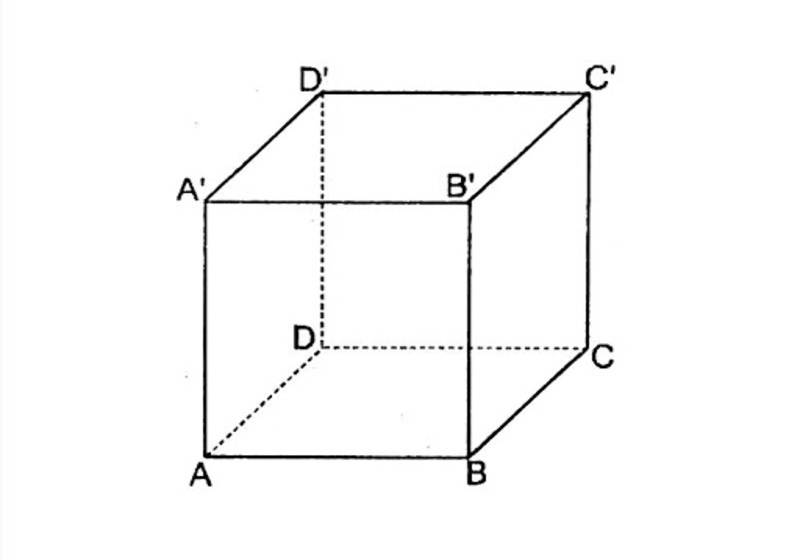 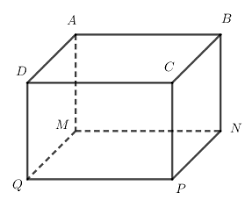 b) Em hãy chỉ rõ các mặt, các cạnh, các đỉnh các đường chéo của hình lập phương đó; chỉ rõ những mặt nào là hình vuông; những cạnh bên nào bằng nhau.
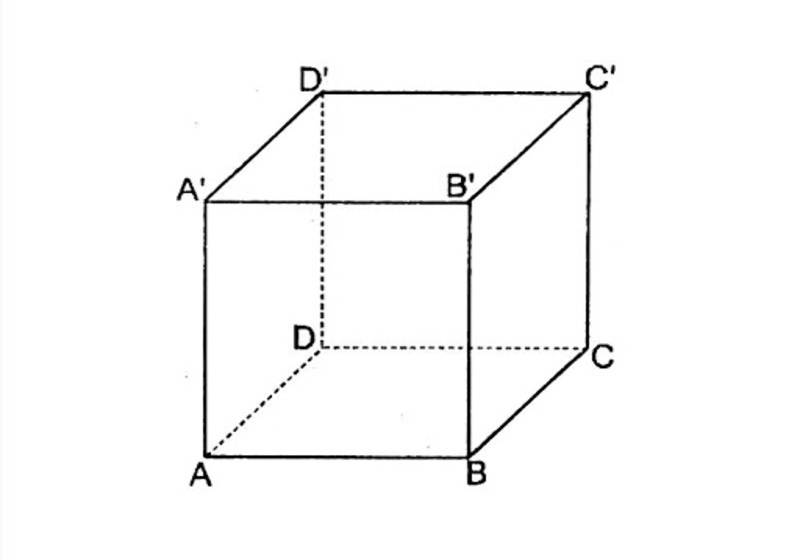 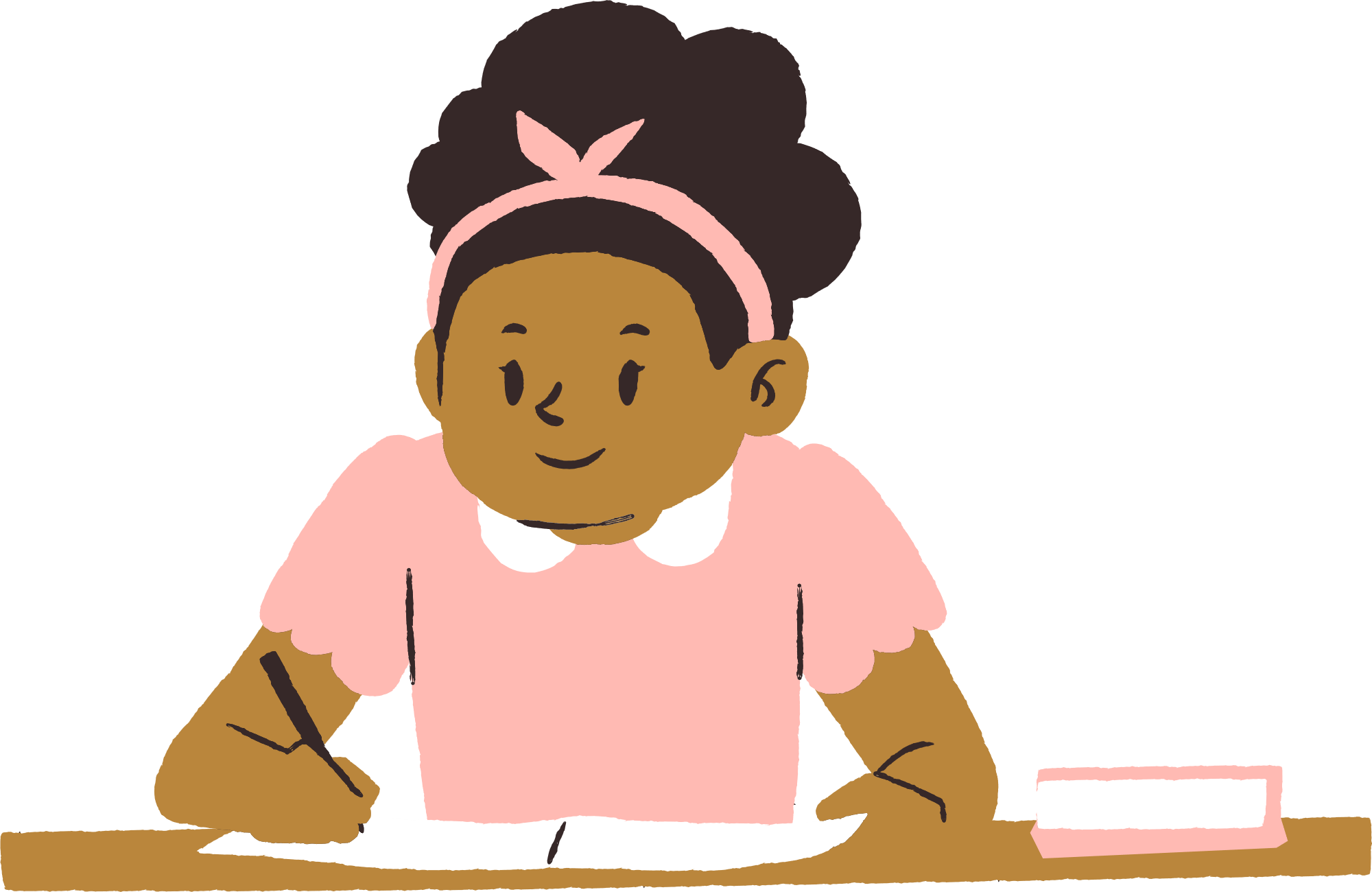 LUYỆN TẬP
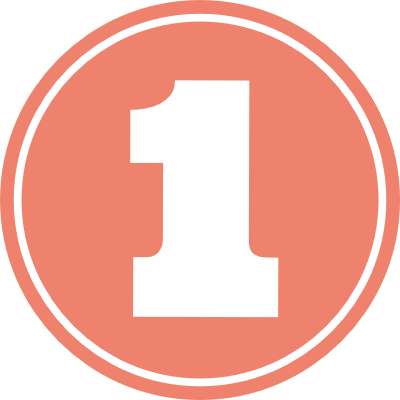 Điền số thích hợp vào:
?
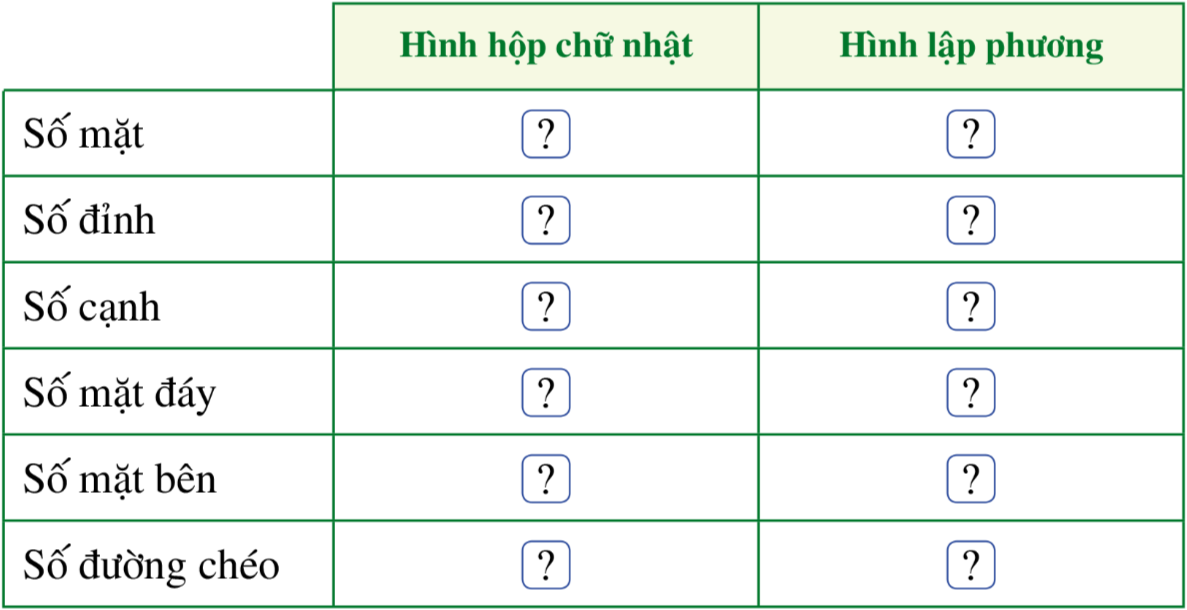 6
6
8
8
It’s a gas giant and the biggest planet in our Solar System
12
12
2
2
4
4
4
4
VẬN DỤNG
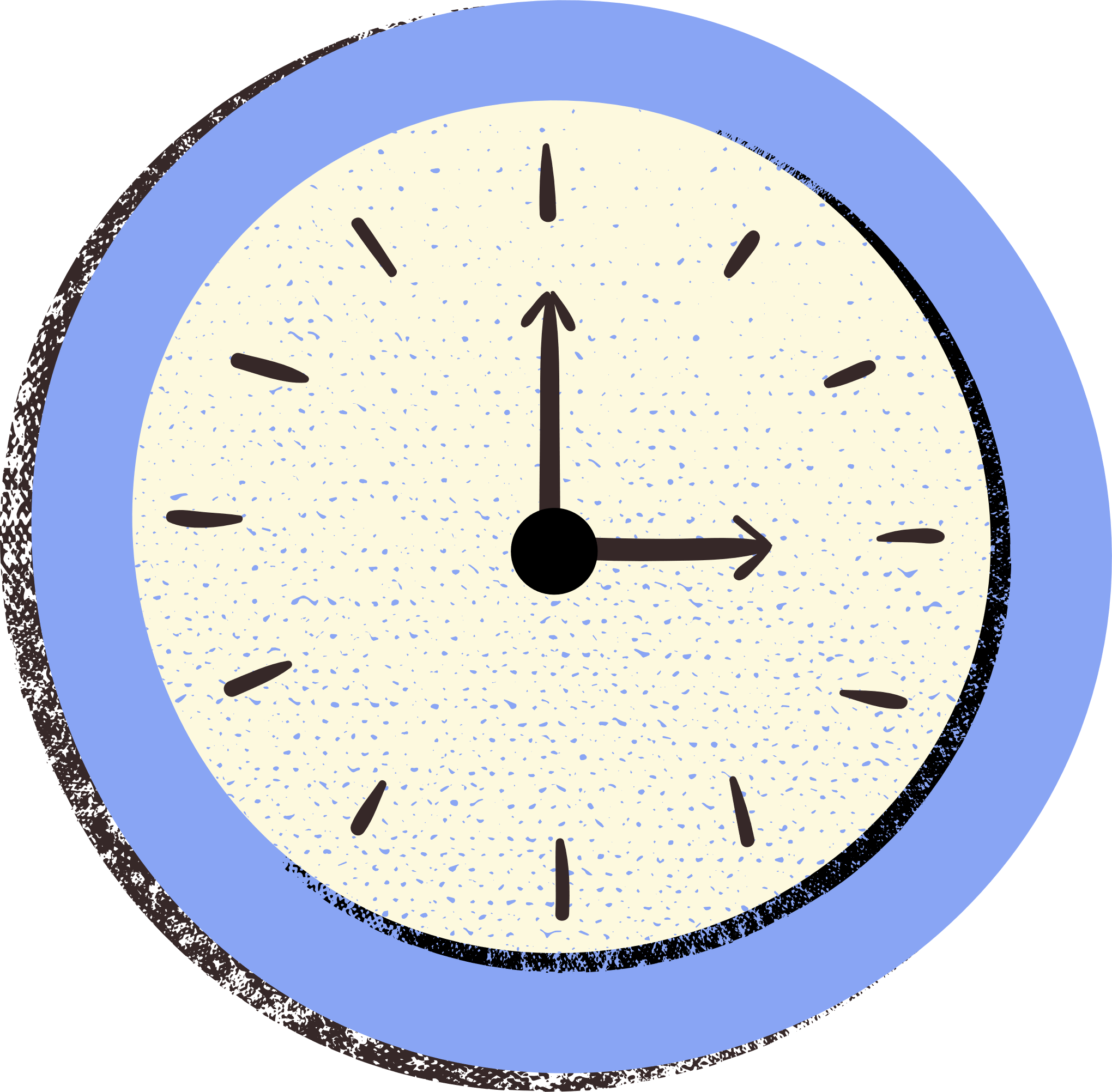 Sưu tầm hình ảnh những đồ vật trong thực tiễn có dạng hình hộp chữ nhật, hình lập phương.
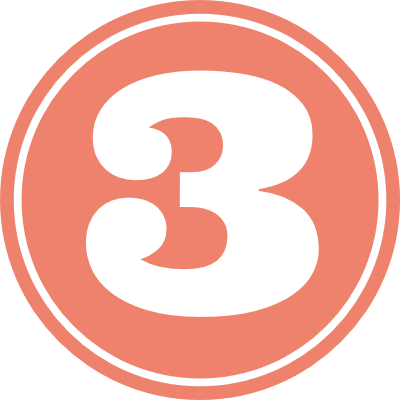 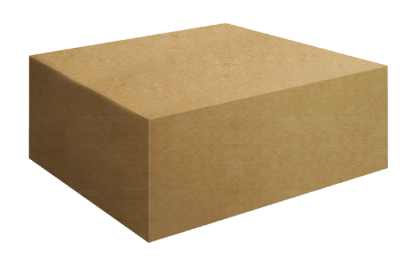 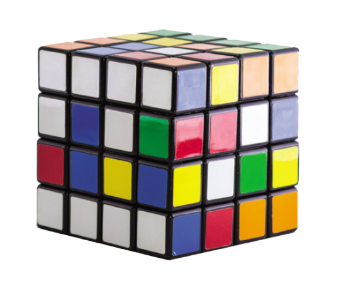 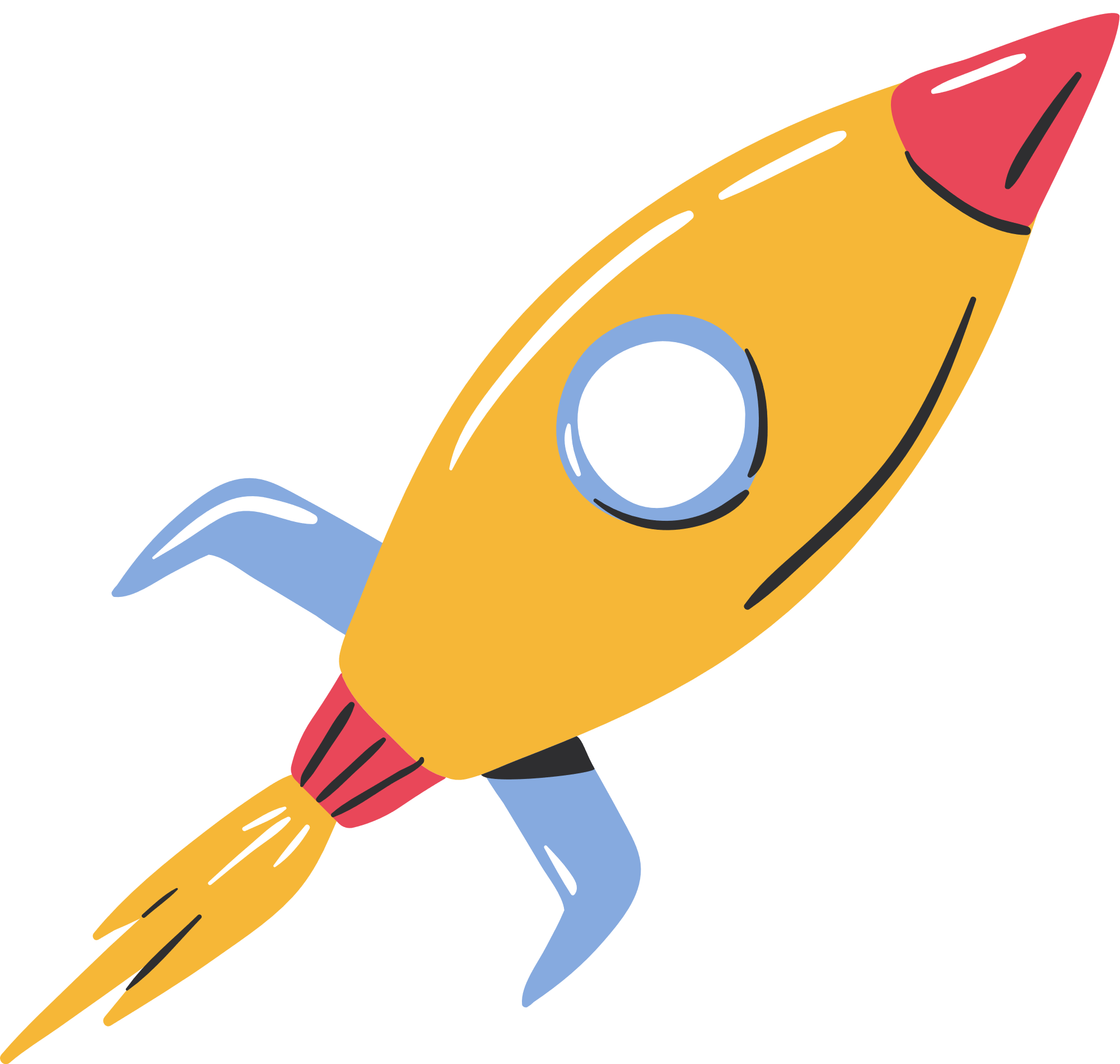 20
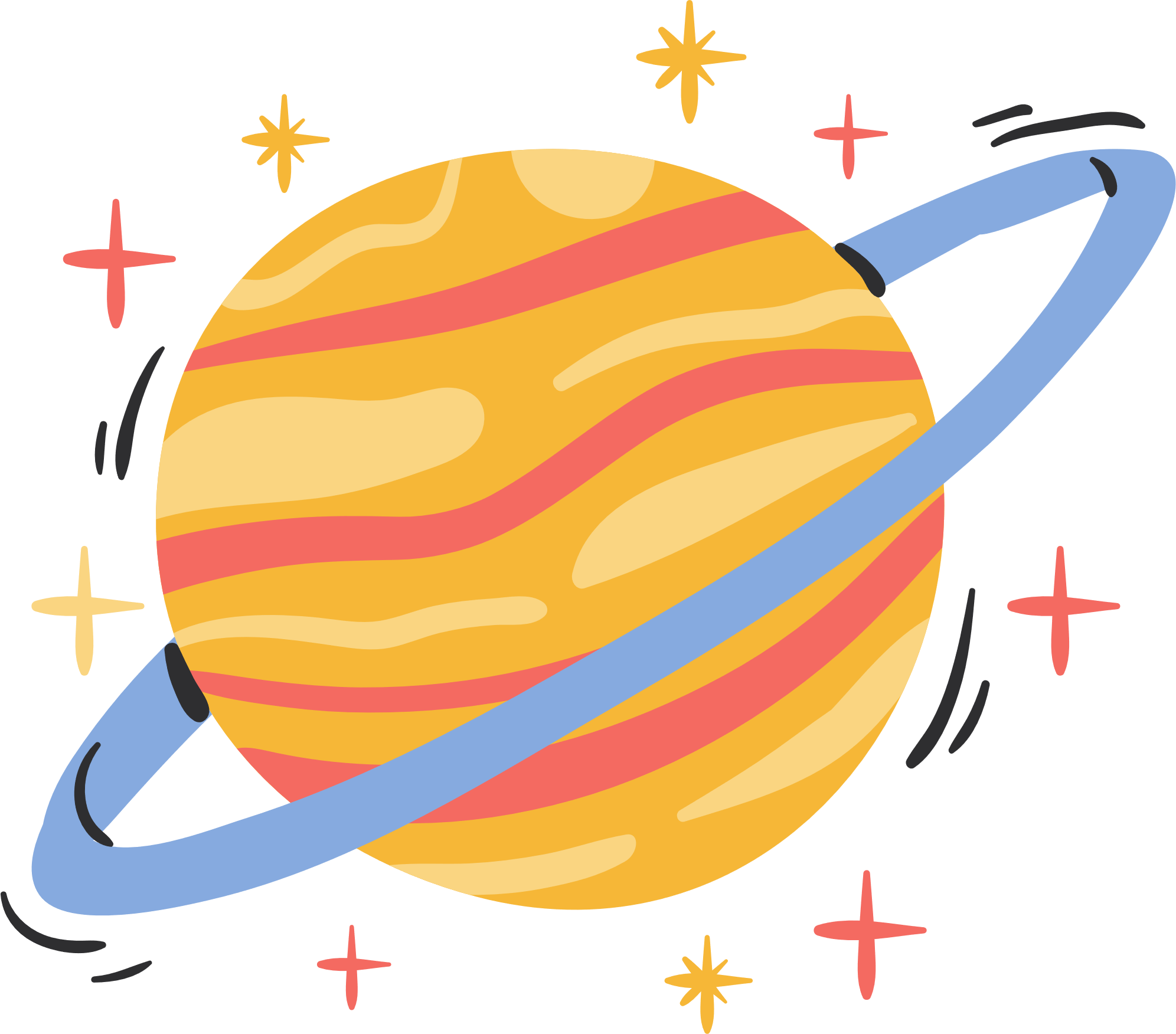 HƯỚNG DẪN VỀ NHÀ
Chuẩn bị bài mới Hình lăng trụ đứng tam giác. Hình lăng trụ đứng tứ giác.
Ôn lại kiến thức đã học trong bài.
Hoàn thành các bài tập trong SBT
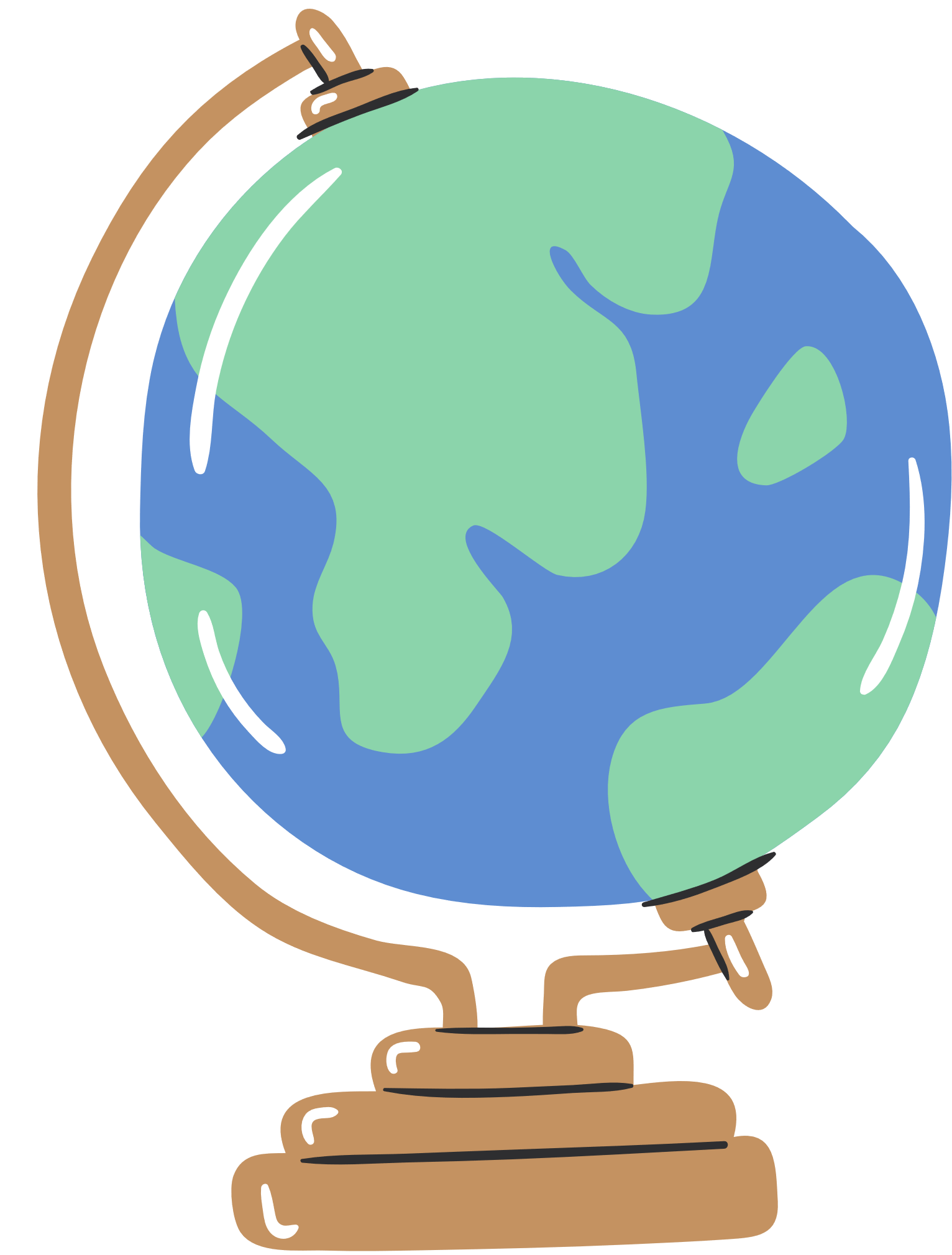 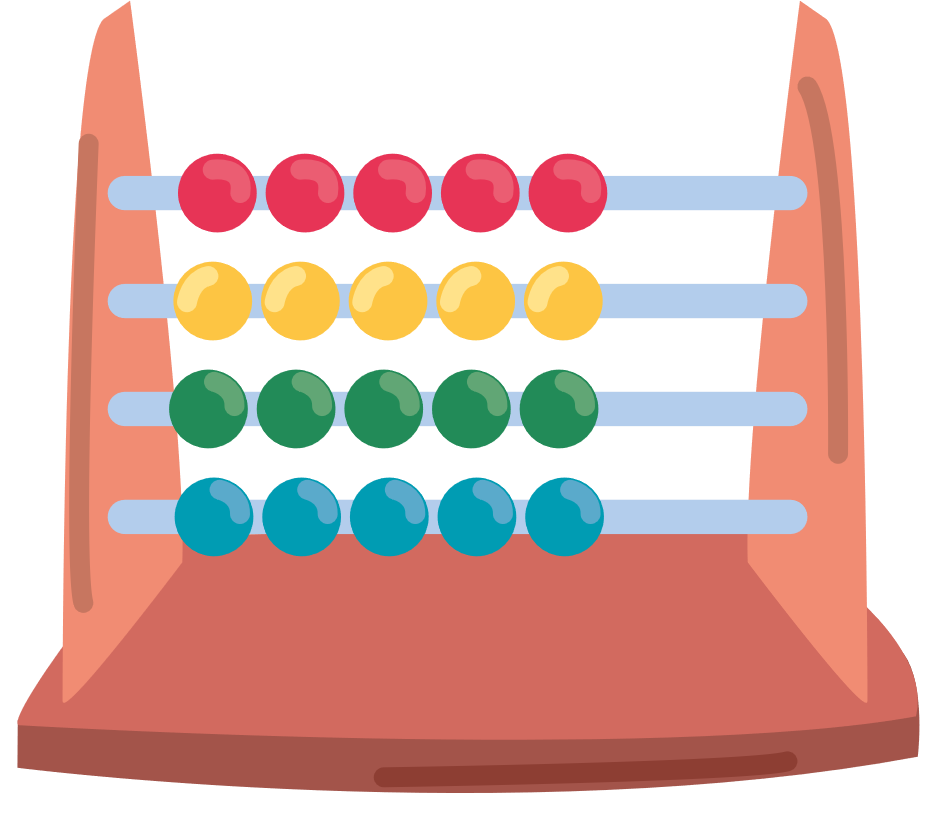 CẢM ƠN CÁC EM ĐÃ LẮNG NGHE BÀI GIẢNG!
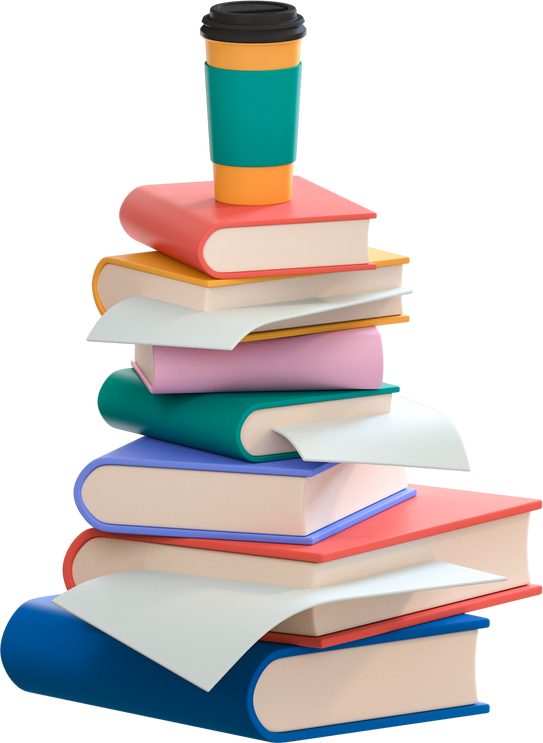 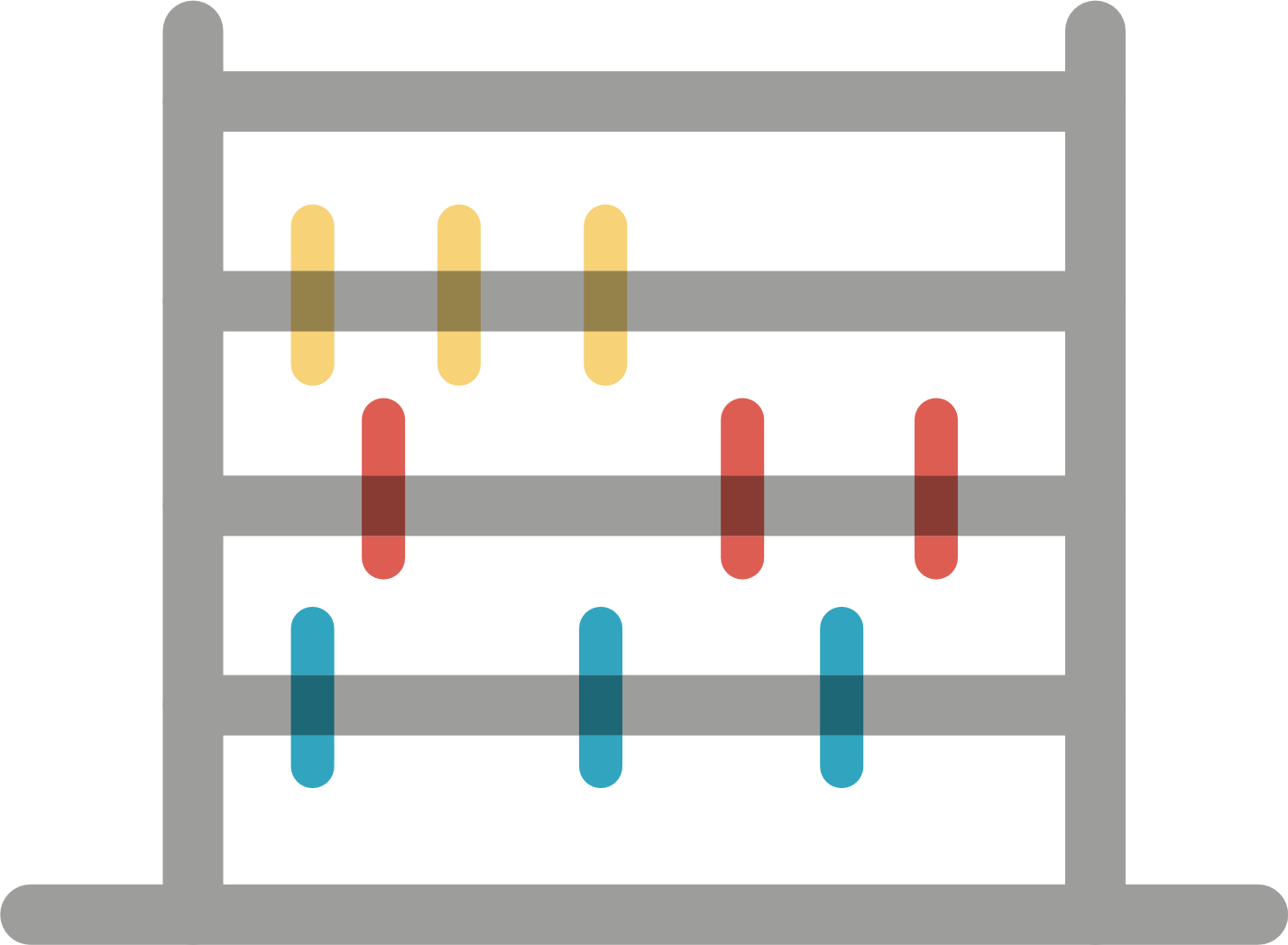 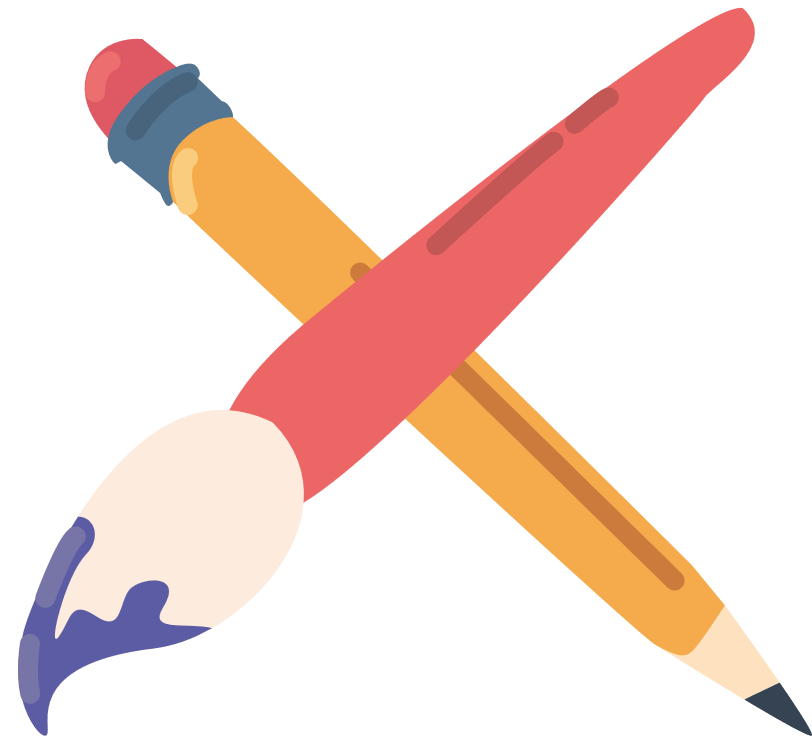